Noteworthy Nervous System
Part 3--Rockin’ Reactions and Reflexes
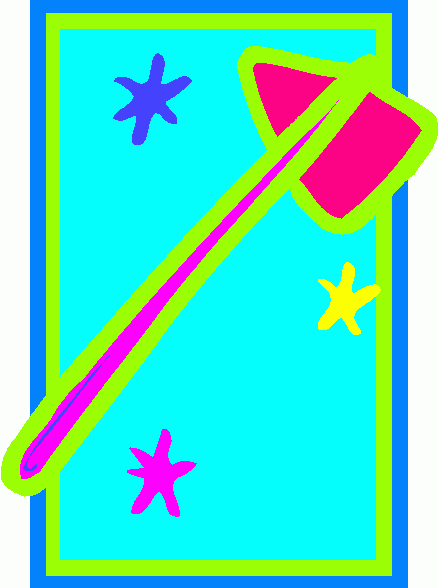 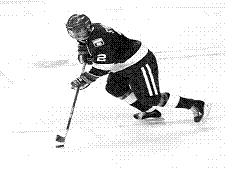 I.  Reactions
Voluntary responses to stimulation from the environment

Requires time
Visual:  0.25 sec
Hearing:  0.17 sec
Touch:  0.15 sec
II.  Reflexes
A.  Characteristics:
Take place without conscious control (often skips brain)
Quick
Purposeful and Involuntary
Always the same (predictable)
II.  Reflexes
B.  2 Types
1.  Autonomic Reflexes
Regulate smooth muscles, heart, and glands
EX.   Secretion of saliva, change in pupil size (pupillary), digestion, elimination (pooping), blood pressure, sweating
II.  Reflexes
B.  Types
2.  Somatic Reflexes
Regulate skeletal muscles
EX.   Knee jerk (patellar), Pulling away from hot stove
II.  Reflexes
C.  How They Work	
1.  Sensory neuron reacts to stimulus
2.  Interneuron in brain or spinal cord reacts
3.  Motor neuron stimulates effector organ